Lecce, 5.5.2017
L’ECG dalla nascita in poi
M Costantini
Scuola Specialità Cardiologia
Uni-Foggia
L’ECG: UN FENOMENO UNICO
Nessun altro strumento diagnostico offre in modo così immediato, ripetibile e a basso costo informazioni di carattere strutturale, funzionale, molecolare, prognostico ……..
[Speaker Notes: A me è caro introdurre sempre queste presentazioni sui temi più disparati dell’ECG ricordando]
Ci vuole l’approccio giusto…
passione…………curiosità…………..logica
[Speaker Notes: Un approccio fatto di passione, di curiosità, di logica]
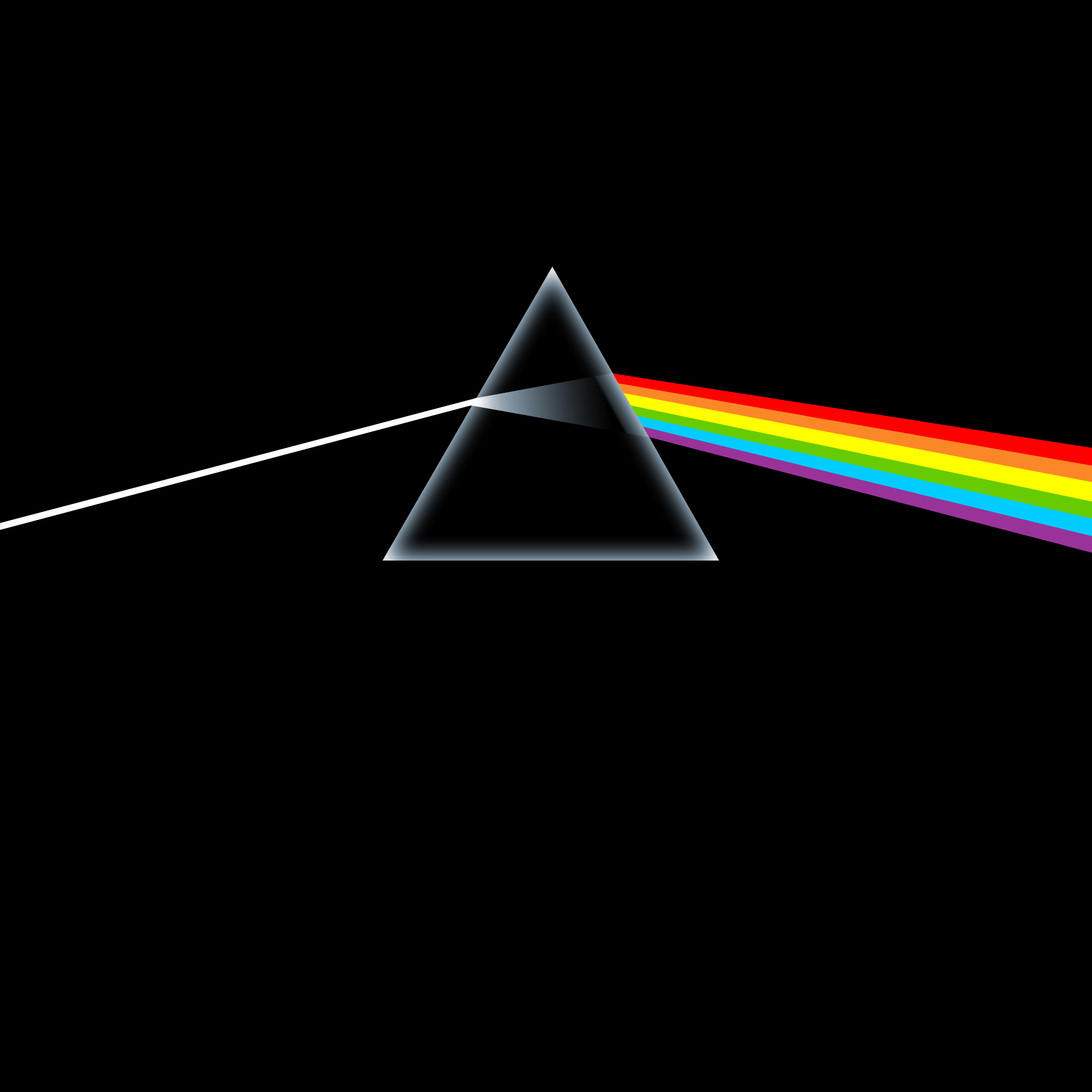 traccia
Meccanism
Diagnosi
Terapia
Mente
mente
[Speaker Notes: È come se la traccia dell’ECG  fosse una linea di luce bianca che entra nella testa dell’osservatore, ove subisce un processo di rifrazione che la scompone  in tanti colori, ciascuno dei quali ci parla di meccanismi, di disgnosi e anche di terapia.]
L’ORIGINE DELL’ECG…
L’ecg  si basa sul principio che
la depolarizzazione  e la ripolarizzazione delle cellule cardiache generano corrente, che è rilevabile dalla superficie esterna del corpo.
[Speaker Notes: Bene, torniamo coi piedi per terra, e ricordiamo che l’ECG …..

Dopo tutte queste considerazioni generali, entriamo nel vivo del seminario e vediamo  qual è l’origne dell’elettrocardiogramma; … io spero in questo di riuscire ad essere chiaro, ma non è facile per un  clinico vestire i panni  del fisiologo, preferirei parlarvi dell’ECG già bell’e fatto, ma per una giusta causa devo provare]
E’ come se ci fosse  una “fonte rinnovabile” che fornisce la corrente; una volta prodotta la corrente di propaga lungo tutto il cuore, sfruttando delle vie di trasporto, veri e propri cavi
[Speaker Notes: Ora questa corrente che attraversa le cellule cadiache non viene fornita dall’enel; c’è una fnte rinnovabile all’interno del cuore, si trova proprio qui , è una centralina che produce crrente  dell’ordine de millivolt, un tot volte al minuto a seconda di quello che stiamo facendo, una volta prodotta questa corrente viene trasmessa lungo tutto il cuore, seguendo delle vie preferenziali, dei veri e propri cavi elettrici, funchè non investe tutte le cellule. Dovete immaginare la corrente come un domino che si propaga, come una macchia d’olio, come un fiume che invade progressivamente le varie parti del cuore.  Ora tutte le cellule che vengono toccate dalla corrente, sviluppano un piccolo potenziale elettrico, che è la chiave dell’elettrocardiogramma. Infatti se una cellula eccitandosi elettricaente sviluppa un piccolo poteziale elettrico, milioni di cellule eccitandosi contemporaneamente sviluppano milioni di piccolo potenziali eletrici la cui sommatoria produce dei potenziali di grandezza maggiore, captabili dall’ereno co una specie di ester dell’elettricita, è proprio questo l’elettrocardiogramma, la registrazione dalla corrente sviluppata dal mcuore in fnzione del tempòo.  Qui c’è l’unità elementare di un elettrocardiogramma : v riconoscete diverse onde, ci forma e ampiezza differente; questa prima onda…]
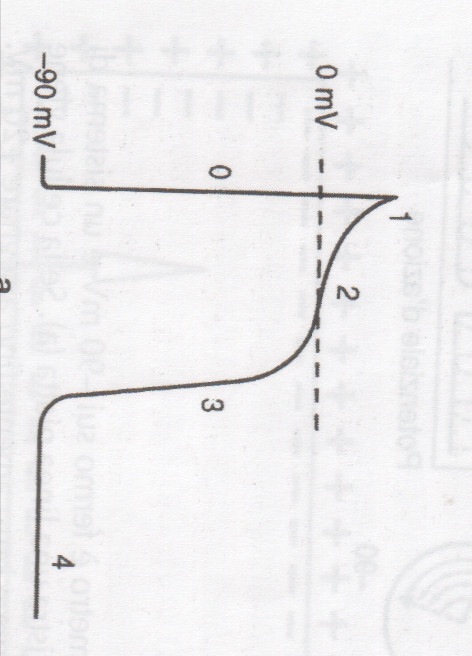 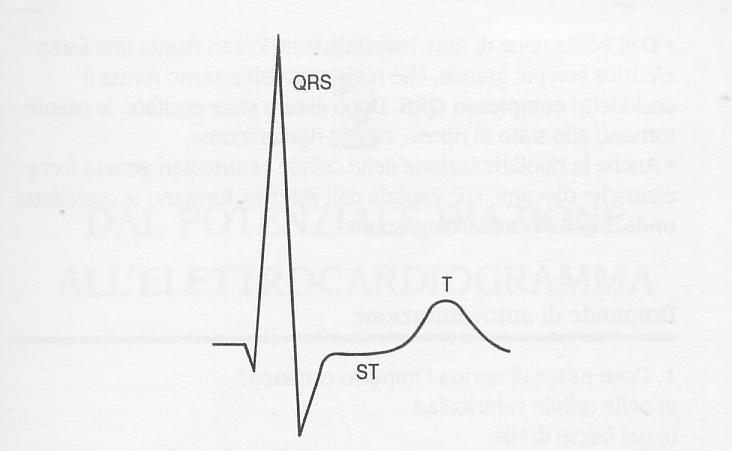 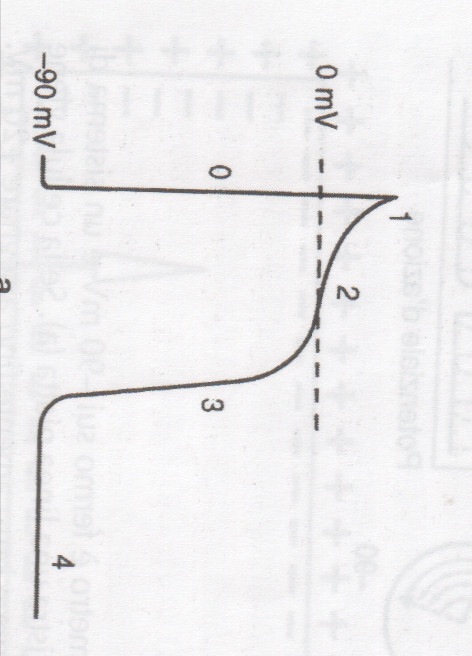 J
ECG: espressione diretta fenomeni elettrici di membrana
Einthoven (1903)
…mettere nero su bianco questi ragionamenti
[Speaker Notes: E’ un fisiologo olandese di origini ebraiche. Pensate che il vero cognome sarebbe stato David…Nella metà del settecento suo nonno Joseph David fu costretto a emigrare dalla germania in oanda, in seguito ad una legge che limitava il numero degli ebrei in quella regione….nel 1810 l’landa fu annessa alla francia e una legge napoleonica stabiliva ch i cittadini olandesi dovessero adottare un cognome che li identificava come cittadini francesi..tanto che il padre scelse Entoven, che poi divenne eintoven---]
Nell’ECG esistono regole basilari…
Vige il criterio della “direzione” delle forze elettriche
Vige il criterio della “grandezza ” delle forze elettriche
Vige il criterio della “dominanza”
[Speaker Notes: E ricordiamo anche che …]
Direzione e grandezza
Se una forza elettrica  si avvicina al polo positivo, registro positivo (R)
Se una forza elettrica si allontana dal polo positivo  registro negativo (Q)
Quanto più una forza elettrica è grande tanto maggiore è l’ampiezza della deflessione
[Speaker Notes: Così se……….e la grandezza delle deflessioni  dipende dalla grandezza dei vettori]
DOMINANZA : se più forze contemporanee puntano
 in direzioni opposte, prevale quella più forte
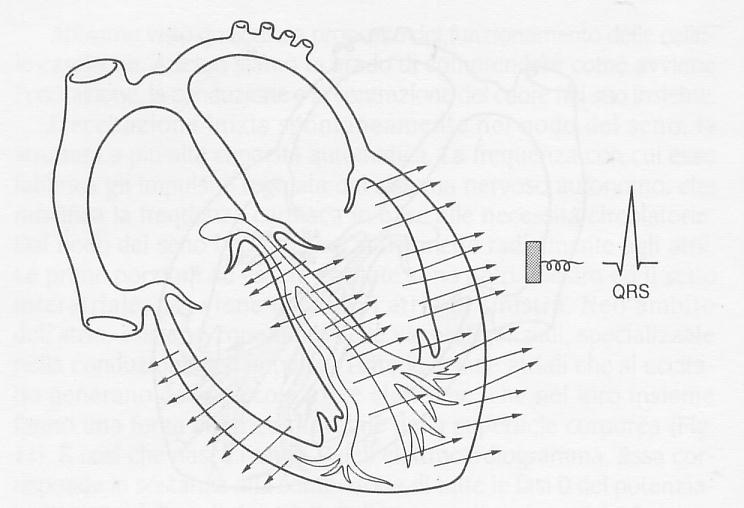 ECG: LA LEGGE DEL Più FORTE
[Speaker Notes: A QUESTO PUNTO…]
Ovvio dunque che: 

la morfologia delle camere cardiache, i rapporti volumetrici  tra esse, il loro stato di salute condizionerà la morfologia dell’ECG.
Ecco perché “dalla nascita in poi” l’ECG è

                 una specie di film 

…in movimento, lentissimo, le cui scene cambiano  con l’età, in quanto i fenomeni elettrici si modificano in rapporto ai cambiamenti dell’emodinamica e dei  conseguenti rapporti di forza tra le varie camere del cuore.
L’ECG è un film in movimento ….
Certo il leone della MGM non immaginava che si potesse arrivare a tanto…
Per spiegare l’ECG…
…per ribadire con forza il concetto che…
la normalità dell’ECG è un fatto relativo e non assoluto
La regola generale da seguire è:
UN ECG E’ NORMALE QUANDO LA SUA MORFOLOGIA
E’ CONGRUA CON L’ ETA’
LE MODIFICHE DI TALE NORMALITA’ SONO
 TURBONOSE ED ECLATANTI
NEI PRIMI ANNI DI VITA
POI C’ E’ UN ASSESTAMENTO, 
IN RAPPORTO AL CONFIGURARSI DI
UN ASSETTO EMODINAMICO TIPICO DELL’ADULTO
Cinque  modelli di ECG normale, dalla nascita in poi
1-Modello immediatamente neonatale (prima settimana)
2-Modello neonatale (primo mese)
3-Modello del “lattante”  ( da un mese a tre anni)
4-Modello del bambino  più grandicello (da tre a 7-10 anni) 
5-Modello dell’adulto (da 7-10 anni in poi)  

    E’ SOPRATTUTTO LA MORFOLOGIA DEL QRS E DELLA T CHE AIUTERA’ A DISTINGUERE LA NORMALITA’ DALLA ANORMALITA’ IN OGNUNO DI QUESTI MODELLI!
[Speaker Notes: Overlap ed eccezioni sono…la regola]
VP
AD
AS
VCI
VS
AORTA
VENA OMBELICALE
PLACENTA
Circolazione fetale 2
VCS
B
AORTA
PLACENTA
Arterie ombelicali
[Speaker Notes: Conemporaneamente, il sangue desaturato che viene dalla cava superiore, scende nell’AD e nel VD e viene pompato in polmonare, ma qui solo in minima parte va nei polmoni (resistenze alte) perch la maggior parte via dotto di botallo passa in aorta discendente.]
CUORE FETALE
VENTRICOLO DESTRO: pompa  contro resistenze elevate (circolo arterioso polmonare
muscoloso e vasocostretto). Invia gran parte della sua gittata in aorta attraverso il dotto
di Botallo. Questo aumenta la sua massa e quindi la forza elettrica che sviluppa.
VENTRICOLO SINISTRO: riceve sangue pregiato attraverso il forame ovale
e pompa  contro basse resistenze (placenta)
Modello neonatale: prevalenza dell’attività elettrica del ventricolo destro . E’ il modello normale del primo mese di vita .
La prevalenza del VD alla nascita riflette
la situazione emodinamica
fetale
Due situazioni…
Dopo la 31° settimana
Il VD aumenta di peso
Perché pompa contro 
Alte resistenze 




Al contrario, il VS pompa
contro le basse resistenze offerte
dalla placenta
Le derivazioni che
piu’ di tutte 
esprimono queste
differenze  sono
V1 e V6
alla nascita: massa VD/VS = 1,3/1
Neonato appena nato
PRIMO MODELLO
Modello immediatamente neonatale (prima settimana)
V1: onda R dominante
V6: onda S dominante
T: di solito  positiva in V1 e in V6 (ma se negativa: no problem!) 
Asse elettrico QRS: a destra !
PREVALENZA VENTRICOLARE DESTRA
Prevalenza VD; asse elettrico a Dx
T positiva in V1-V2
Neonata normale, 12 ore di vita
A volte  QRS negativo in D2 (estrema
deviazione assiale destra)
Neonato normale di 6 giorni
Neonato di 4 giorni
T negativa in V1, V2
(NO PROBLEM: è normale)
Neonato dalla seconda settimana
SECONDO MODELLO
Modello neonatale (dalla seconda settimana a 1 mese)
In V1: Onda R dominante (<25 mm) 
In V6: onda S dominante 
Onda T : in V1 e V2 negativa, in V6 positiva
Asse elettrico QRS: a destra
PREVALENZA VENTRICOLARE DESTRA
Classico ECG normale dopo la prima settimana
Dominanza elettrica VD       –asse elettrico a dx-                 T negativa in V1, V2 e positiva in V6
TERZO MODELLO (modello lattante): DA UN MESE A TRE ANNI
LATTANTE                                                               LATTANTE SVEZZATO
Modello del lattante/svezzato  (da 1 mese a tre anni): basi fisiologiche
Graduale discesa delle resistenze vascolari polmonari; il VD perde peso e forza elettrica
Il VS non pompa più contro basse resistenze placentari, ma contro alte resistenze periferiche; graduale aumento massa e forza elettrica del VS
Ciò porta a bilanciamento delle forze elettriche dei due ventricoli
Il modello “lattante“ è un modello “bilanciato”
Va da un mese a due o tre anni
Modello lattante
QRS: in V1 onda R dominante , con R/S>1 (R<20 mm)
              in V6 onda R dominante, con R/S>1 (R<25mm)
(se in V1 c’è R esclusiva, non deve superare i 10 mm)

*Onda T: negativa in V1 V2 V3
                 positiva in V6
* Asse elettrico: meno deviato a destra
Lattante a 35 giorni di vita
Forze elettriche bilanciate               asse elettrico a dx                T negative in V1 V2, positive in V6
Lattante normale di 7 mesi
Forze elettriche bilanciate   Asse meno deviato a dx      T negative in V1 V2, positive in V6
BAMBINO GRANDICELLO: dai 3 a 7-10 anni
QUARTO MODELLO
Modello del bambino più grandicello (da 3 a 7-10 anni )
Dominanza delle forze elettriche del ventricolo sinistro 
In V1 onda S dominante, con rapporto R/S<1 (R<25)
In V6 onda R dominante, con rapporto R/S >1 (R<25)
In V1 non c’è mai onda R esclusiva
Onda T: negativa in V1, V2, V3
Onda T positiva in V6
Asse elettrico: intermedio o verticale, non deviato a dx
Bambino di tre anni
Dominanza elettrica VS            asse elettrico intermedio      T negativa in V1 V2, positiva in V6
Bambino di 4 anni
Dominanza elettrica del VS         Asse elettrico intermedio     T negativa V1 V2, positiva V6
Bambino di 7 anni, che già si avvìa a divenire adulto…..
Asse elettrico >90°
ADULTO!
QUINTO MODELLO
Modello adulto
In V1: S dominante
In V6 : R dominante
Onda T: positiva o negativa in V1
Onda T: di solito positiva in V2 e V3
Asse elettrico tra 0 e 90°
ECG normale adulto
Prevalenza elettrica VS          Asse elettrico intermedio        T positiva V1 V2 ,  positiva V6
Normale adulto
T negativa in V1
Riassumendo…
1) prima settimana: modello sbilanciato a destra; T positive V1 V2 (ma non sempre) 
2) primo mese: sbilanciato a destra; T negat 
3) lattante: bilanciato; T negat 
4) bambino grandicello: sbilanciato a sinistra; T negat
5) adulto: sbilanciato a sinistra; T posit
FREQUENZA CARDIACA dalla nascita in poi…
NEONATO:   110-180 b/min (fino a 80/min, specie nel sonno: normale) 

1-6 ANNI :  90-130 b/min

6-12 ANNI:  60-110 b/min

ADULTO: 60-100 b/min
NEONATO O LATTANTE  con frequenza a riposo e in condizioni di tranquillità superiore a 180/min: escludere tachiaritmia
Asse elettrico QRS
OCCHIO ALLA DAS
IN ETA’ PEDIATRICA!
NEONATO
ADULTO
Onda T   in V1-V2dalla nascita in poi…
Nei primi sette giorni :  positiva (a volte negativa)


Dai sette giorni ai sette anni: NEGATIVA !!! (SE E’ POSITIVA: SOSPETTARE SOVRACCARICO VD)

Dopo i 7-10  anni di solito positiva, con molte eccezioni
T bifida in V2 V3  nel bambino: una variante normale (18%)
Occhio a non prenderla per una P bloccata!
GRAZIE
Il cardiologo dell’adulto non è del tutto adulto se mette le mani avanti e arretra davanti all’ ECG di un bambino!
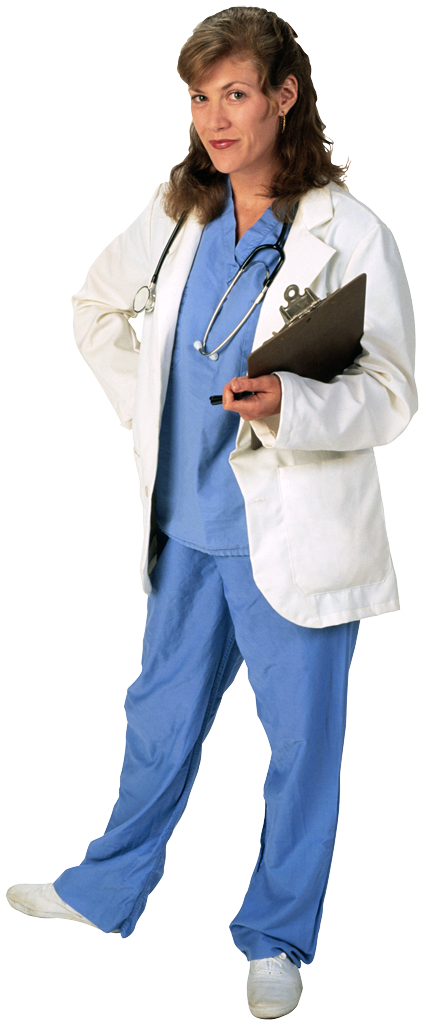 GRAZIE!!!
F. Dessertenne
ORETO
QT lungo 2
Ragazzo di a 13 ,  sincopi ricorrenti, QT lungo congenito tipo 2 . T bifida.  Ecco cosa gli succede quando una mattina presto gli suona la sveglia
Sono passati 21 anni, il “ragazzo” è ancora vivo, in trattamento con beta-bloccante, non ha 
più avuto sincopi.
T negative (talvolta con ST a sella) in adulti di colore
No panic! È il mio tracciato
normale
Maschio di
22 anni: viene
per precordialgie
Il medico di guardia lo vuole ricoverare in UTIC…
Memoria cardiaca: un concetto moderno
Iperventilazione
V4
V1
Blocco di branca sinistra intermittente (probabile malattia di Lenegre) 
Le onde T negative quando la conduzione avviene normalmente sono frutto di MEMORIA
L’ECG dalla nascita in poi…
M Costantini
Galatina, 1.10.2016
L’ECG dalla nascita in poi
M Costantini
ASL Lecce
Scuola Specialità Cardiologia
Uni-Foggia
Però attenzione! Non fidarsi mai troppo delle T negative !!!
Penso che il tempo sia scaduto o stia per scadere…..
Peccato! Ci sarebbe tanto altro da dire…

Ma almeno un cenno lo voglio fare su un
tormentone che ci affligge quasi ogni giorno:

le T negative o “strane”
È un grafico che esprime l’elettricità  sviluppata dal cuore in funzione del tempo…
Fenomeni
elettrici
tempo
Bisogna allora fare riaffiorare alla memoria di che tipo di elettricità si tratta…
[Speaker Notes: Quindi l’ecg è a tutti gli effetti in grafico… beh, tutti sappiamo che il cuore si contrae perché tutte le  sue cellule vengono eccitate elettricamente in modo sincrono, in risposta all’eccitazione elettrica avviene la contrazione delle cellule, che se coordinata genera la funzione fondamentale del cuore,  quella di pompare il sangue]
T bifida nel bambino, variante normale
Occhio a 
non prenderla
per una P
bloccata!
V1-V3  in 5 bambini  dai  4 ai 9 anni
L’approccio giusto…
Serve la passione, la voglia di “crescere”
Sarebbe utile (se possibile) il confronto con un maestro che ti mostra “quel”  qualcosa…
Serve l’esperienza, l’intuito, l’occhio clinico
Serve capire che dietro quel tracciato può esserci un qualcosa da scoprire …
[Speaker Notes: E ora alcune considerazioni molto spicciole…]
E’ come se ci fosse  una “fonte rinnovabile” che fornisce la corrente; una volta prodotta la corrente di propaga lungo tutto il cuore, sfruttando delle vie di trasporto, veri e propri cavi
[Speaker Notes: Ora questa corrente che attraversa le cellule cadiache non viene fornita dall’enel; c’è una fnte rinnovabile all’interno del cuore, si trova proprio qui , è una centralina che produce crrente  dell’ordine de millivolt, un tot volte al minuto a seconda di quello che stiamo facendo, una volta prodotta questa corrente viene trasmessa lungo tutto il cuore, seguendo delle vie preferenziali, dei veri e propri cavi elettrici, funchè non investe tutte le cellule. Dovete immaginare la corrente come un domino che si propaga, come una macchia d’olio, come un fiume che invade progressivamente le varie parti del cuore.  Ora tutte le cellule che vengono toccate dalla corrente, sviluppano un piccolo potenziale elettrico, che è la chiave dell’elettrocardiogramma. Infatti se una cellula eccitandosi elettricaente sviluppa un piccolo poteziale elettrico, milioni di cellule eccitandosi contemporaneamente sviluppano milioni di piccolo potenziali eletrici la cui sommatoria produce dei potenziali di grandezza maggiore, captabili dall’ereno co una specie di ester dell’elettricita, è proprio questo l’elettrocardiogramma, la registrazione dalla corrente sviluppata dal mcuore in fnzione del tempòo.  Qui c’è l’unità elementare di un elettrocardiogramma : v riconoscete diverse onde, ci forma e ampiezza differente; questa prima onda…]
Taranto, 7.5.2016
L’ECG dalla nascita in poi
M Costantini
ASL Lecce
Scuola Specialità Cardiologia
Uni-Foggia
Normale adulto
T difasica in V1 (anche negativa è normale)
Pregi dell’ECG
Grandi  e immediate informazioni sullo “stato di salute” (anche molecolare) del cuore, dalla nascita in poi 
Basso costo
Ripetibilità
Altissima sensibilità e specificità nelle aritmie cardiache
Alta specificità nella diagnosi di IMA e comunque di ischemia acuta 
Utile nell’embolia polmonare
Utile nelle disionie
Utile nelle cardiomiopatie, valvulopatie, miocarditi, pericarditi ecc 
Utile nei vizi congeniti
Utile nelle canalopatie su base genetica (QT lungo, QT corto, Brugada ecc)
Fonte di conoscenza e di ricerca
PESCE GROSSO MANGIA PESCE PICCOLO
Attenzione!
Può essere apparentemente normale in  cardiopatie acute/croniche
Può indurre erroneamente a diagnosi che non esistono
Va sempre valutato contestualmente alla clinica
E’ UN modo di guardare il cuore, non IL modo
Circolazione fetale 2
VCS
B
AORTA
PLACENTA
Arterie ombelicali
[Speaker Notes: Conemporaneamente, il sangue desaturato che viene dalla cava superiore, scende nell’AD e nel VD e viene pompato in polmonare, ma qui solo in minima parte va nei polmoni (resistenze alte) perch la maggior parte via dotto di botallo passa in aorta discendente.]
Tutti sappiamo che le camere cardiache  si contraggono  e si rilasciano   perché lo fanno in modo coordinato tutte le cellule che le costituscono…. In ognuna di queste cellule l’ordine  a contrarsi  è scandito da un impulso elettrico, che investe la parte esterna della cellula
Non c’è accorciamento delle fibre senza eccitazione elettrica. Non c’è sistole se non c’è 
elettricità!
[Speaker Notes: Ognuna di queste cellule dà il suo fondamntale contributo al funzionamento della pompa alterando ritmicamente allunamenti e accorciamnti, come se si trattasse di un elastico. Ora, quello che dàil comando   perché la cellula si accorci è un impulso elettrico. Quando la parte esetrna viene percorsa da questo piccolo movmento di corrente, si innescano dei meccanism all’interno della cellula che ne causano la riduzione di lunghezza. Se pensate che simultaneamente tutte le cellule si accorciano, potete immaginare perché il cure si riduce di volume contraendosi, perché spinge il sangue come una pompa.]
La corrente nasce battito per battito da una centralina, si propaga , tocca tutte le cellule e poi si spegne, segue una piccola pausa fino a che la centralina non genera nuova corrente
La corrente che scorre è captabile dall’esterno!!
Asse QRS dalla nascita in poi…
Occhio alla DAS
In età pediatrica
NEONATO
ADULTO
VP
AD
AS
VCI
VS
AORTA
VENA OMBELICALE
PLACENTA
VCS
B
AORTA
PLACENTA
CUORE FETALE
VENTRICOLO DESTRO: pompa  contro resistenze elevate (circolo arterioso polmonare
muscoloso e vasocostretto). Invia gran parte della sua gittata in aorta attraverso il dotto
di Botallo
VENTRICOLO SINISTRO: riceve sangue pregiato attraverso il forame ovale
e pompa  contro basse resistenze (placenta)
Circolazione fetale 1
VP
AD
AS
VCI
VD
VS
AORTA
VENA OMBELICALE
PLACENTA
[Speaker Notes: Nel feto le due circolazioni non sono messe in serie, ma agiscono in modo integrato…così dalla placenta che ossigena il sangue del feto si staccano le vene ombelicali, che prtano sangue ricoo di ossgineno, il quale si mischia con quello della metà inferiore del corpo, e va nell’atrio di dx. Ma qui, ala maggor parte di esso non passa nel VD, ma via forame ovale va nell’atrio di sin e da qui nel ventricolo di sin, e viene espulso in aorta, sicchè l sangue in aorta è bello ricco di ossigeno]